EAP BOOTCAMP
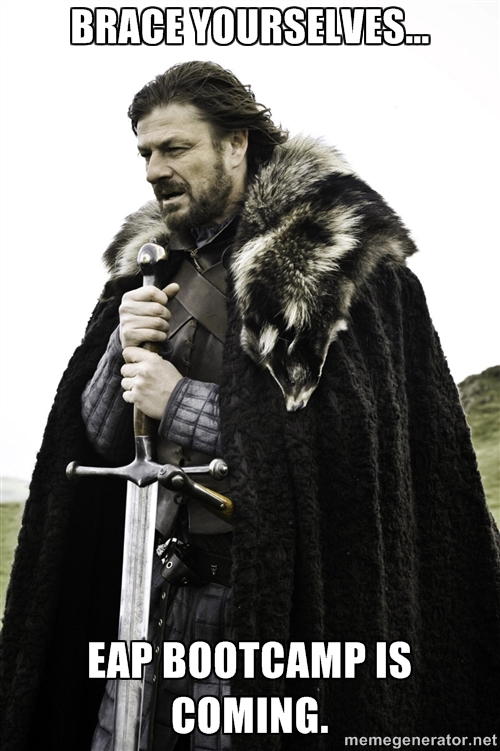 Agenda 2/27
Bellwork (turn in thesis handout, essay, revisions)
Jozui peer edit
Embedding quotes notes
Embedding quotes handout
Body paragraph revisions
Homework:  Prompt 6, two body paragraph revisions for Jozui prompt, get binder for portfolio, begin finishing any unfinished essays
Review: PreWriting
So here’s what you should do before you ever start writing your actual essay:
Annotate the context paragraph
Break down the writing prompt (Circle verb/Square noun)
TAPS
Task list for CV/SN
Break down Author’s Argument (topic, quote, paraphrase, and question)
Two-Column OUtline
Highlighting Body Paragraphs
Using the body paragraph format from last class, highlight each sentence in your body paragraphs.  Highlight or label accurately from your jozui essay
Topic Sentence/Argument #1
Reason/detail/fact #1
Supporting evidence/explanation #1
Supporting evidence/explanation #2
Reason/detail #2
Supporting evidence/explanation #1
Supporting evidence/explanation #2
Body Paragraph Writing
Tips:
Look at the yellow highlights.  Are they the strongest examples you could have chosen?  Think of yourself as a lawyer, with only two opportunities per paragraph to prove your point! 

Rate the strength of your examples on a scale from 1-5.  write this next to each example (1=weak, 5=strong)
Strengths of Arguments/Evidence
Put them on a scale.  How well did they hold up?
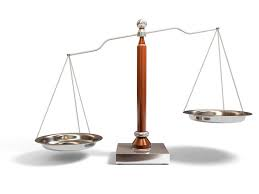 Quotes
Tip #1,023 – use quotes as your evidence. They are often sophisticated, are directly related to your prompt and an easy resource!
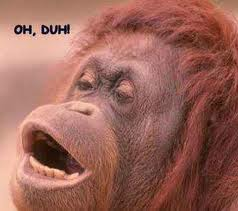 Using Quotes
Why use Quotes?

Used effectively, quotations can provide important pieces of evidence and lend fresh voices and perspectives to your narrative. Used ineffectively, however, quotations clutter your text and interrupt the flow of your argument.
When to Use Quotes
First off, when the prompt tells you to! But, here are some guidelines:
Discussing specific arguments or ideas. Sometimes, in order to have a clear, accurate discussion of the ideas of others, you need to quote those ideas word for word.
Giving authority to your paper. There will be times when you want to highlight the words of a particularly important and authoritative source on your topic. (ethos)
Embedding Quotes
Guidelines:
They should not be entire sentences
Never more than one sentence
Only valuable information that enhances your argument
Used in every body paragraph when asked by the prompt
Never follow up with a quote by saying: “this quote means..” or “this quote is important because…” never, ever, ever, ever in you whole entire life should you do this!!!!!

Did the jozui prompt call for quotes?  Take a look…
Embedded Quote Example
Quote
	“At the beginning of World War Two, almost all Americans assumed the war would end quickly.”

Embedded Quote
	Historian John Doe has argued that in 1941 “almost all Americans assumed the war would end quickly” (Doe 223). Yet during the first six months of U.S. involvement, the wives and mothers of soldiers often noted in their diaries their fear that the war would drag on for years.
Embedding Quotes
When Franklin Roosevelt gave his inaugural speech on March 4, 1933, he addressed a nation weakened and demoralized by economic depression. Roosevelt declared, “The only thing we have to fear is fear itself” (Roosevelt, Public Papers 11). With that message of hope and confidence, the new president set the stage for his next one-hundred days in office and helped restore the faith of the American people in their government.    
Notice: the sentence after the quote does a good job reinforcing an idea without being obvious and insulting the reader’s intelligence
Embedding Quotes Handout
Add the information at the top of the handout to your notes.  Next, complete the activity.  You will be working on this independently.

When you are finished, circle the quotes used in your body paragraphs of your jozui essay.
Jozui Revisions
Please work on your jozui revisions based on the body paragraph and embedding quotes notes.  Also, keep the following in mind:
Upgrade your diction
Vary your sentence structure
Follow the format
Homework
Prompt 6, two body paragraph revisions for Jozui prompt, get binder for portfolio, begin finishing any unfinished essays

Bring gatsby books by Friday!